Figure 1 Survival probability for men by years since entrance into follow-up stratified by (a) CD4 count, (b) viral ...
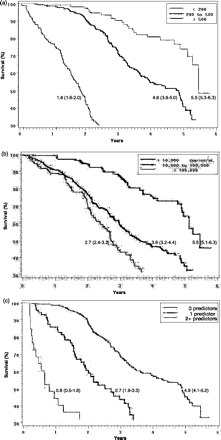 Int J Epidemiol, Volume 34, Issue 3, June 2005, Pages 577–584, https://doi.org/10.1093/ije/dyi023
The content of this slide may be subject to copyright: please see the slide notes for details.
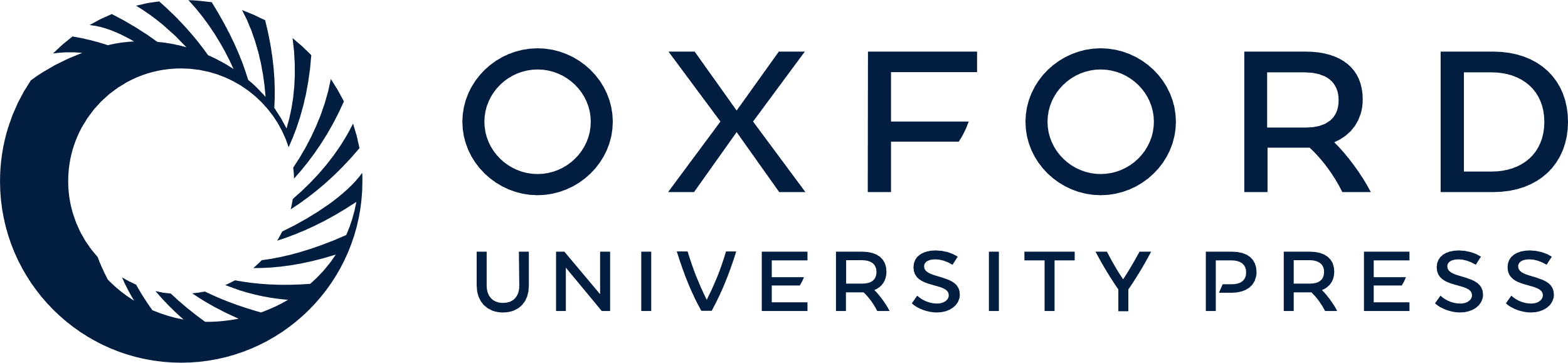 [Speaker Notes: Figure 1 Survival probability for men by years since entrance into follow-up stratified by (a) CD4 count, (b) viral load, and (c) number of resource-limited predictors (TLC < 1200, anaemia, and low BMI)


Unless provided in the caption above, the following copyright applies to the content of this slide: Published by Oxford University Press on behalf of the International Epidemiological Association © The Author 2005; all rights reserved.]